知识精讲
湖南6年中考真题精选
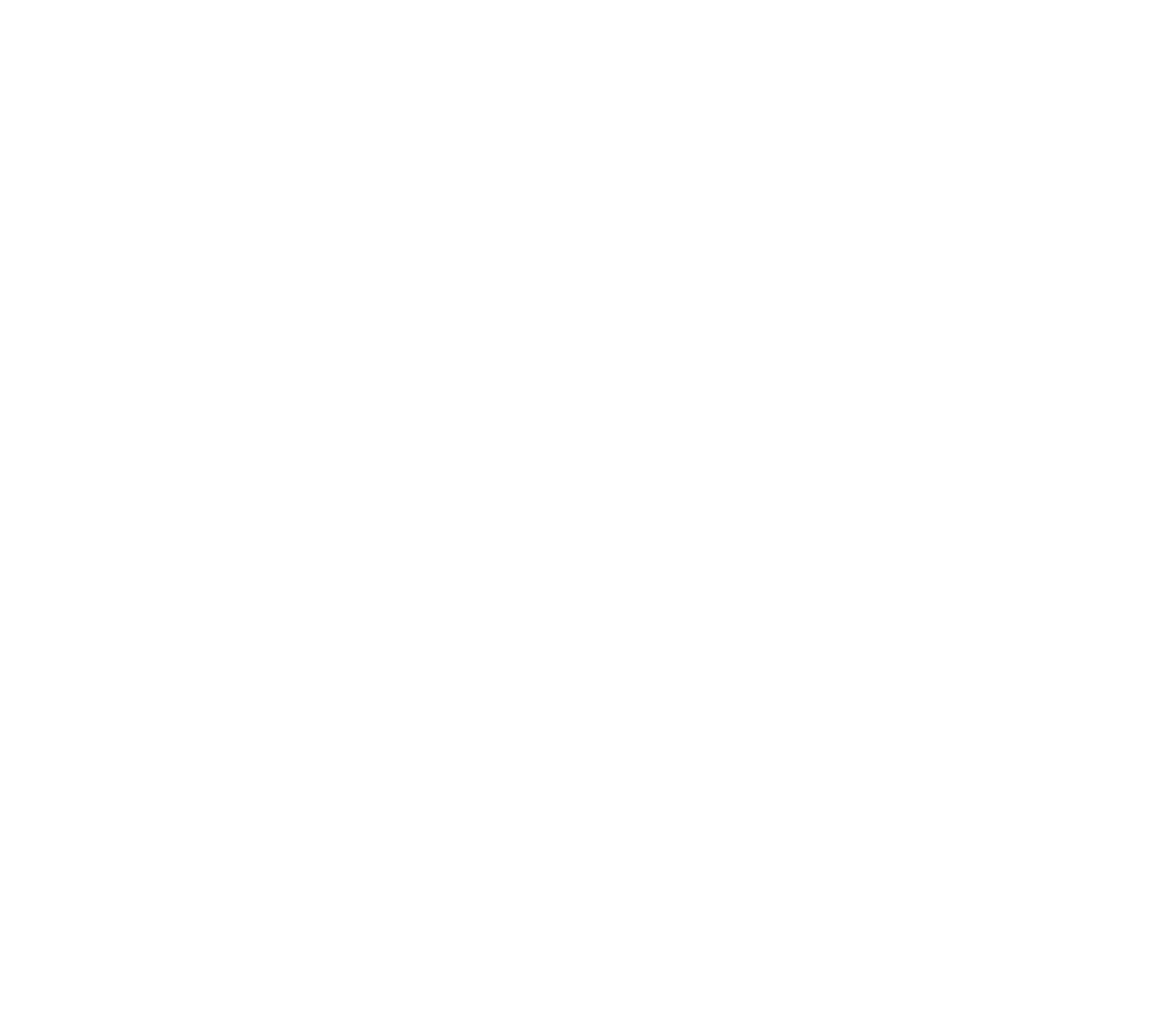 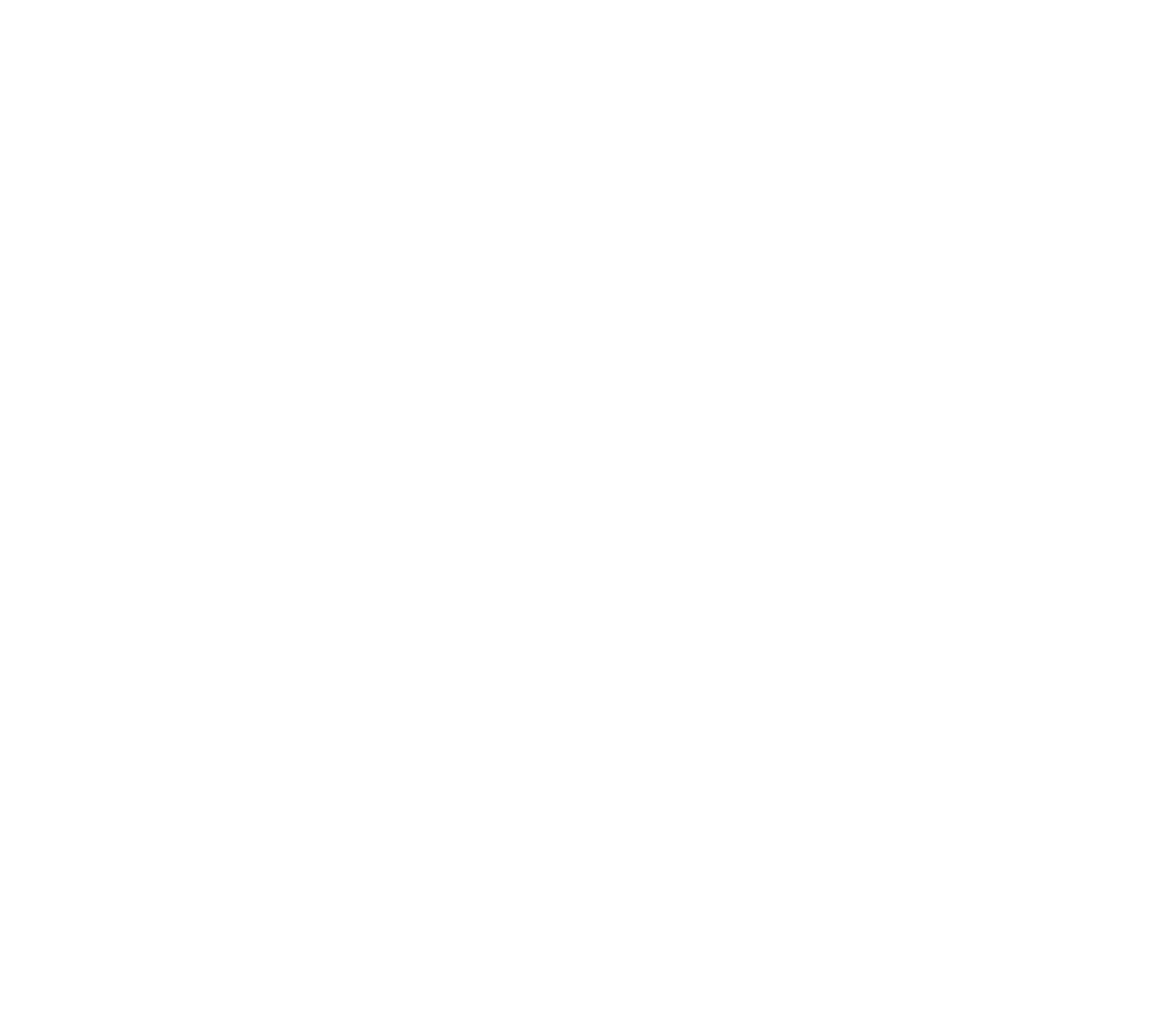 专题一   声现象
栏目导航
考点清单
图说物理
重难点突破
1
命题点
湖南6年中考真题精选
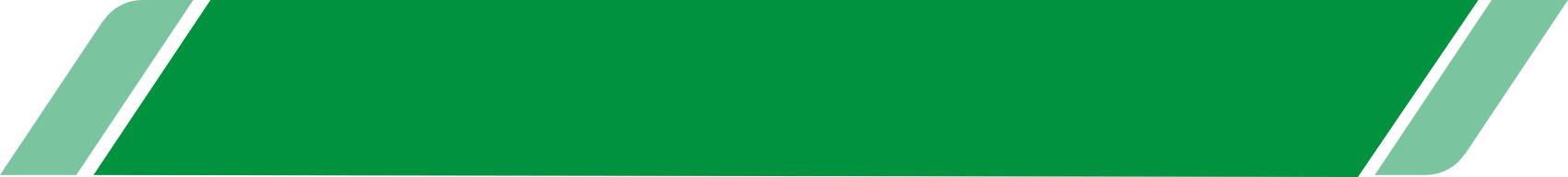 声音的产生与传播(郴州4考，岳阳5考，益阳3考)
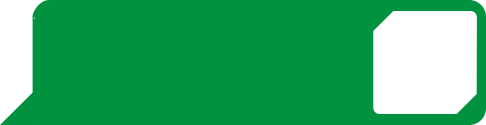 1. (2015岳阳2题3分)下列实验能探究“声音传播需要介质”的是(　　)
A
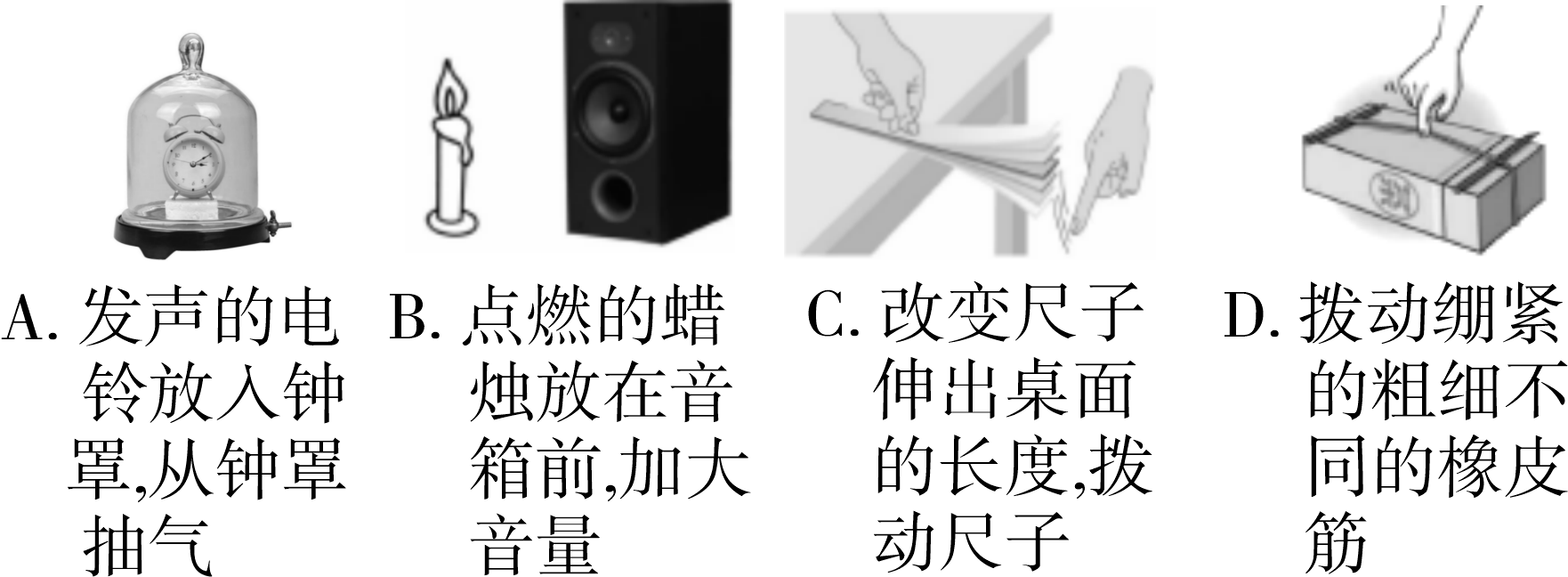 2. (2014郴州2题2分)声音从空气传入水中，它的传播速度将(　　)
A. 变大　　B. 变小　　C. 不变　　D. 不能确定
3. (2017邵阳20题2分)君君同学在游览某文化长廊时拍下了一幅如图所示的古诗碑帖．诗中寒山寺的钟声是通过________传播到客船上的．
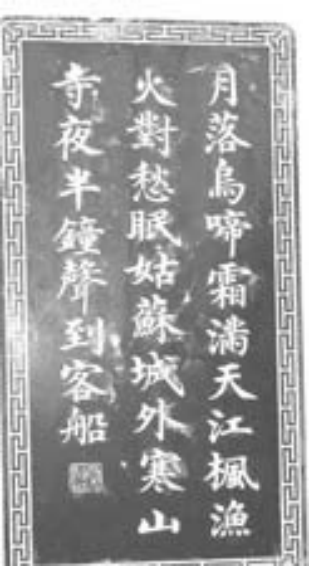 A
空气
第3题图
4. (2016娄底15题4分)在飞机失事搜寻过程中，搜救舰船在定位和测量海深时都要用到超声测位仪(如图所示)，它是利用声音可以在________中传播来工作的．若海水的深度是6.75 km，声音在海水中的传播速度是1 500 m/s，则测位仪发出信号后需经过________s才能接收到信号．
液体
9
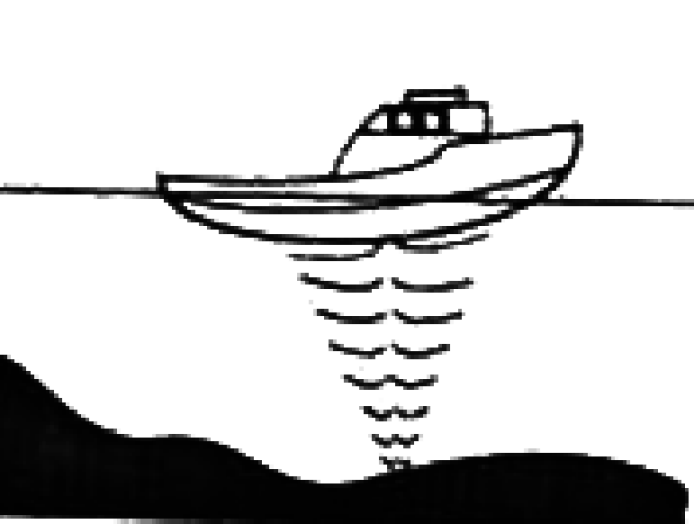 第4题图
2
命题点
声音的特性(郴州3考，岳阳3考，益阳5考)
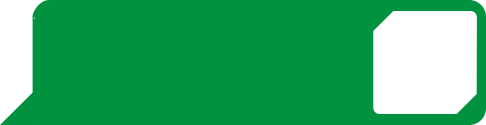 5. (2015郴州2题2分)在公共场所大声喧哗是不文明的行为，交谈时应轻声细语，不影响他人．这里的“大声”和“轻声”是指声音的(　　)
 A. 音调     B. 音色      C. 响度        D. 频率
6. (2017怀化1题3分)“稻花香里说丰年，听取蛙声一片”，我们能区别蛙声是根据声音的(　　)
A. 音调不同                       B. 响度不同
C. 音色不同                       D. 频率不同
C
C
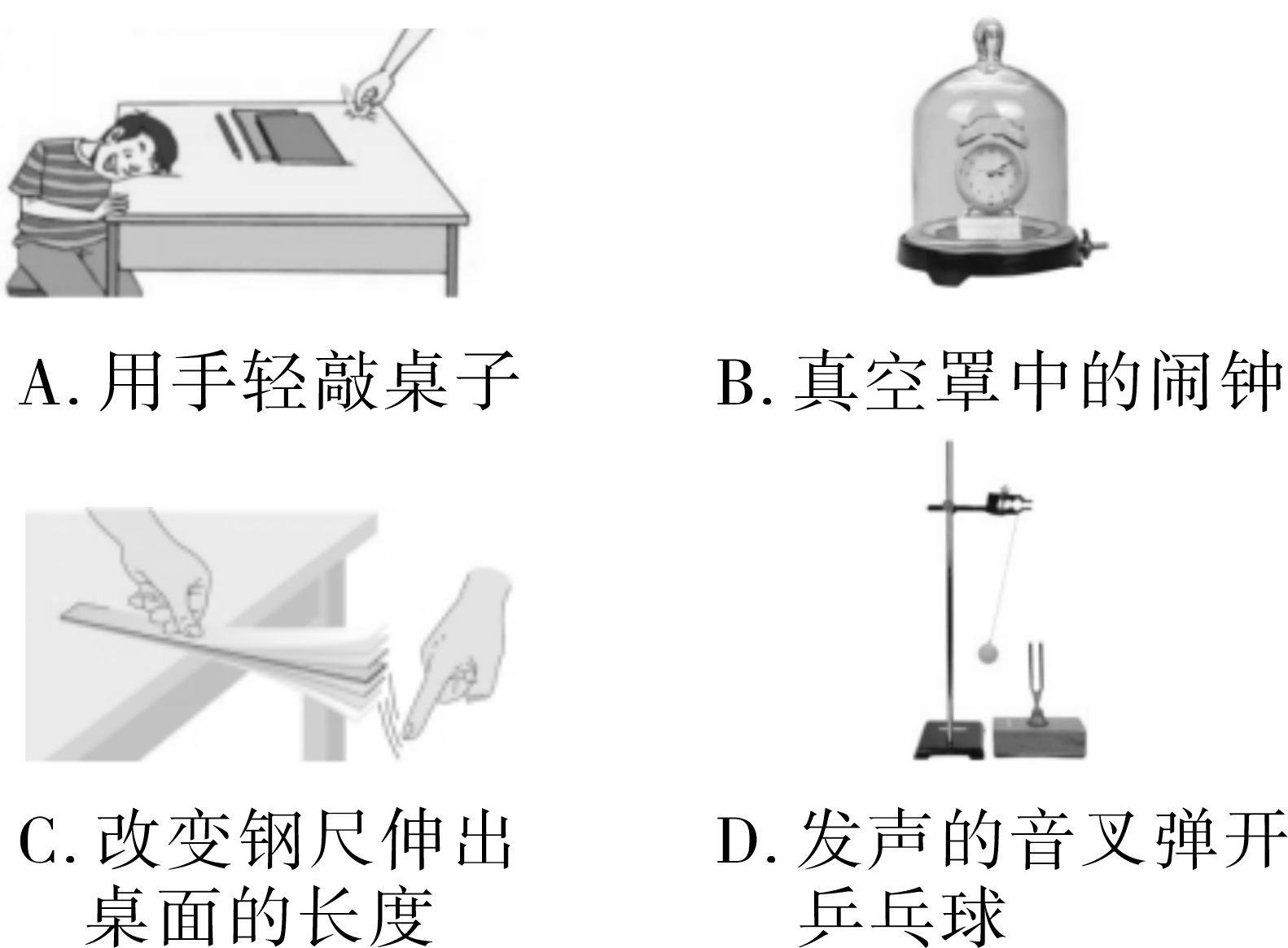 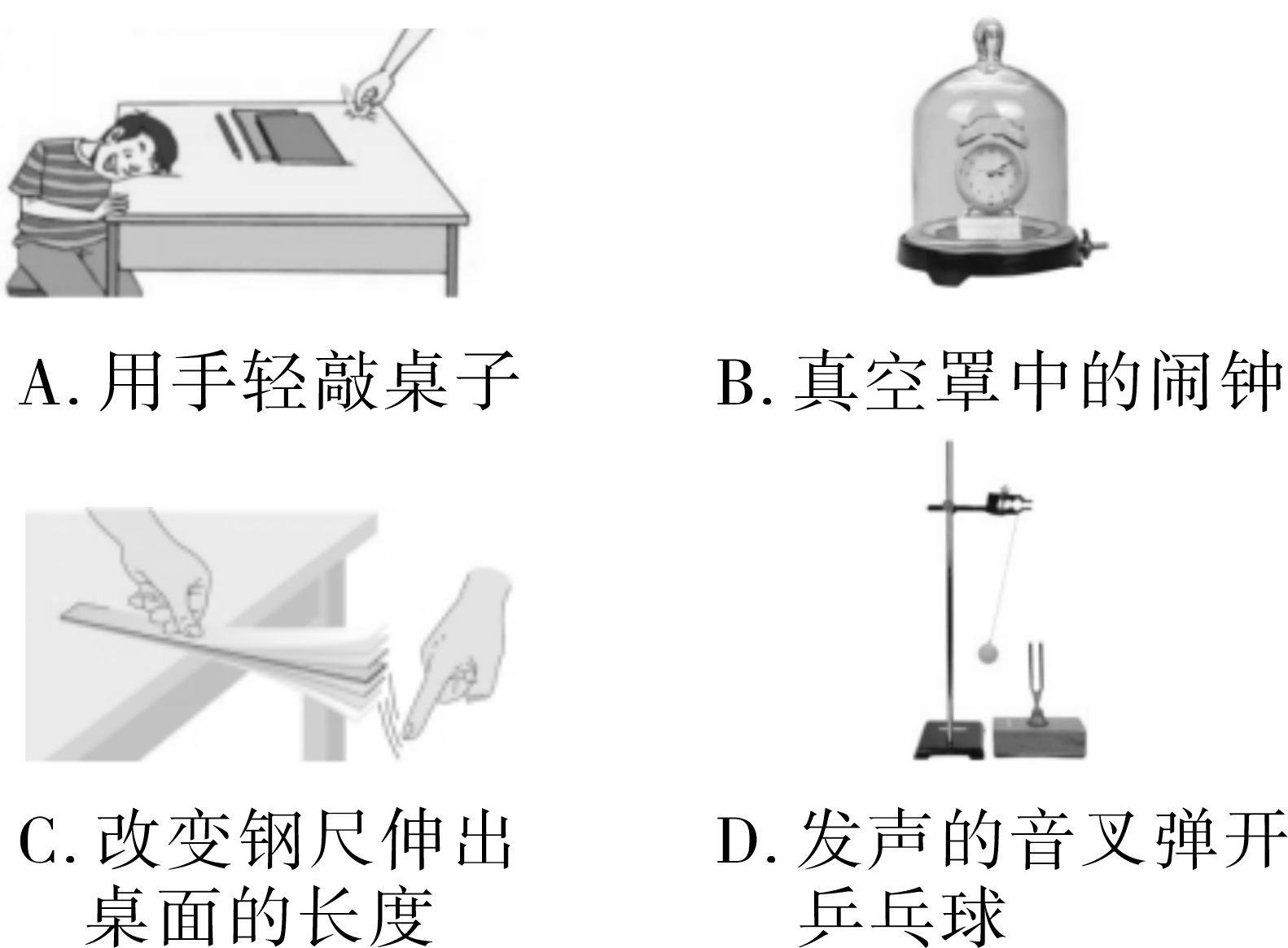 7. (2014湘潭4题2分)在一根饮料吸管上钻五个孔，嘴对着吸管吹气，用手指按住其他不同的孔，听到了高低不同的声音，这主要改变了声音的(　　)
A. 振幅             B. 响度               C. 音色                   D. 音调
8. (2019张家界2题2分)如图所示的实验中，可探究决定音调高低因素的实验是(　　)
D
C
9. (2016益阳10题3分)下图所示为声波的波形图，下列说法正确的是(　　)





A. 甲、乙、丙三者的音色不同
B. 甲、乙、丙三者的响度不同
C. 甲、乙、丙三者的音调不同
D. 甲、乙、丙三者的音调、响度、音色都不同
A
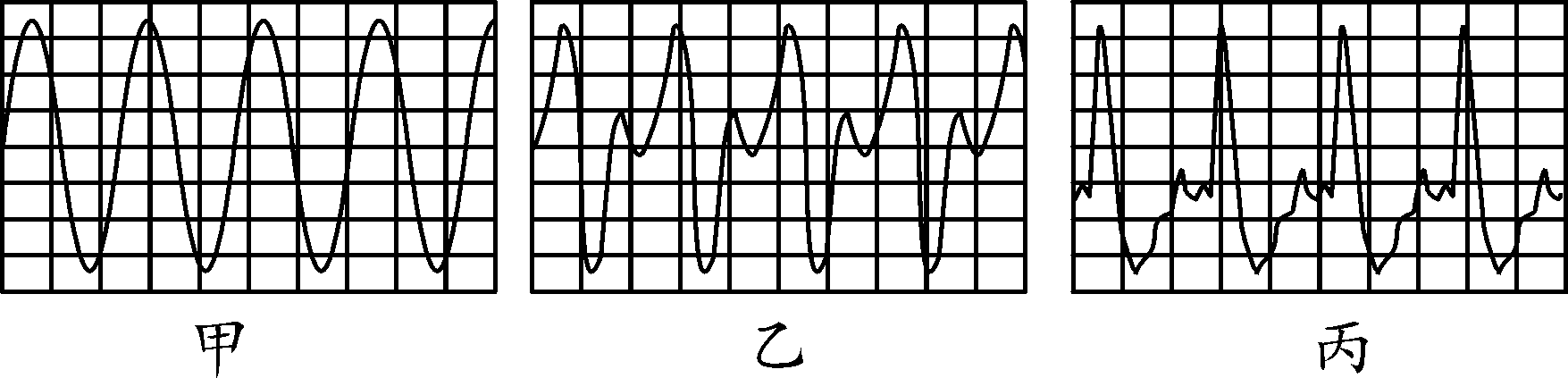 第9题图
10. (2014张家界18题2分)如图所示，是同学们在玩游戏，蒙住双眼的小王能辨别周围同学们的声音，这是因为不同人声音的________不同，同时，还可以根据声音的________来大致判断周围同学离他的远近．(均选填“响度”“音色”或“音调”)
音色
响度
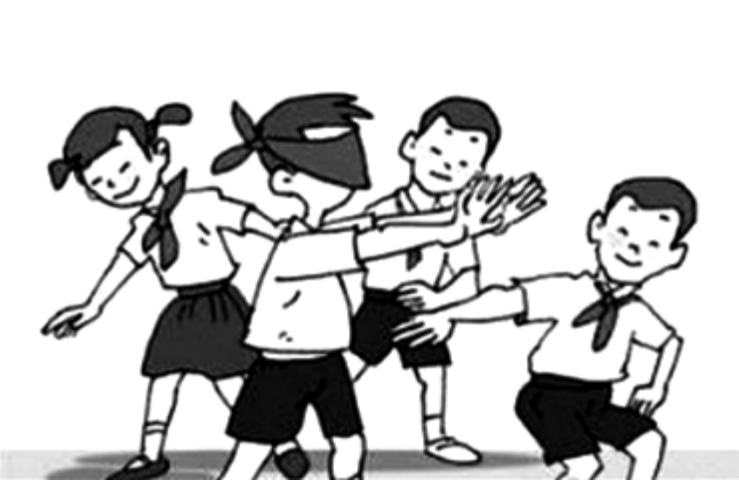 第10题图
3
命题点
声音的利用(郴州2考，岳阳2考，益阳3考)
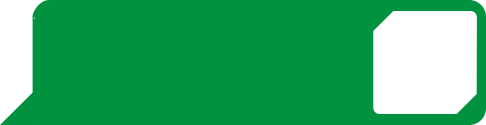 11. (2016郴州8题2分)下列实例是利用声音传递能量的是(　　)
A. 利用超声波给金属工件探伤
B. 利用超声波除去人体内的结石
C. 医生通过听诊器给病人诊病
D. 超声波导盲仪帮助盲人出行 
12. (2018株洲18题2分)声音是由声源________产生的.120(救护)出车后会持续拉响警笛，行人或其他车辆会及时让道，它说明声音可以传递________(选填“信息”或“能量”)．
B
振动
信息
4
命题点
噪声的危害和控制(郴州2017.5，岳阳3考，益阳3考)
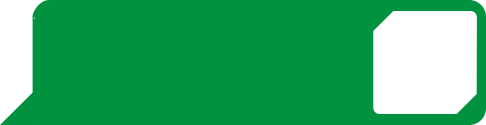 13. (2017郴州5题3分)噪声已成为现代城市环境污染的重要因素之一．下列措施不能直接减弱噪声的是(　　)
A. 在道路两旁、建筑物周围植树
B. 给摩托车、汽车的排气管安装消声器
C. 在城市主要道路两旁安装噪声监测仪
D. 纺织工人在车间工作时戴上耳罩
C
14. (2015长沙17题3分)长沙福元路大桥东入口采用了全封闭的隔音措施，如图所示．该设施长175 m，高7 m，由隔音板组成，能降噪20分贝左右．下列说法中正确的是(　　)                                                          
A. 采用全封闭隔音是在声源处阻断噪声的传播
B. 分贝是用来表示声音强弱等级的单位
C. 隔音板能降低噪声的音调
D. 隔音板隔音利用了声音的直线传播
B
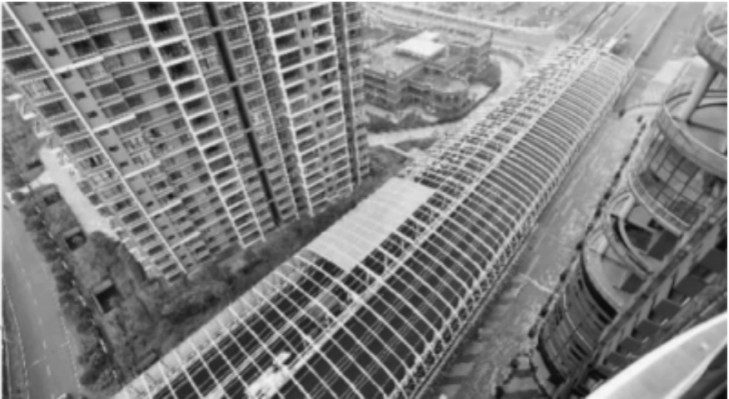 第14题图
15. (2016永州17题2分)进入二十一世纪，人民生活水平有了很大的提高，汽车也悄然进入了千家万户．我们听见马路上汽车的鸣笛声是通过________传来的．在需要安静环境的医院、学校等单位附近，常常有禁止鸣笛的标志，禁止鸣笛是在________处减弱噪声．
空气
声源
5
命题点
声学综合题(郴州2考，岳阳3考，益阳4考)
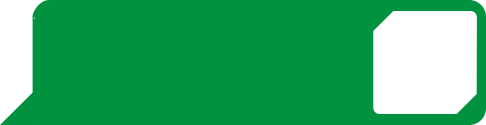 16. (2019郴州5题2分)下列关于声音的说法中，正确的是(　　)
A. 蝴蝶翅膀振动的声音我们听不到，是因为它的翅膀振动幅度太小
B. “不敢高声语，恐惊天上人”中的“高声”指的是声音的音调高
C. 宇航员在月球上无需借助其他设备可以直接对话交流信息
D. 用收音机听歌，能分辨歌曲的演唱者，是根据声音的音色来判断的
D
17. (2019长沙16题3分)鸟鸣清脆如玉，琴声婉转悠扬，声音对我们来说再熟悉不过了，下列关于声现象的说法正确的是(　　)
A. 发声的琴弦在振动
B. 长而粗的琴弦与短而细的琴弦发出声音的音调相同
C. 悠扬的琴声无论在什么情况下都属于乐音
D. 布谷鸟的叫声让我们感知季节的更替，说明声音能传递能量
A
18. (2019湘潭5题2分)关于如图所示的民族吹管乐器唢呐，下列说法正确的是(　　) 
A. 吹奏时按压不同位置的气孔，主要改变了声
    音的响度
B. 用不同的力度吹奏，主要改变了声音的音调
C. 唢呐前端的喇叭主要改变了声音的音色
D. 唢呐发出的声音不能在真空中传播
D
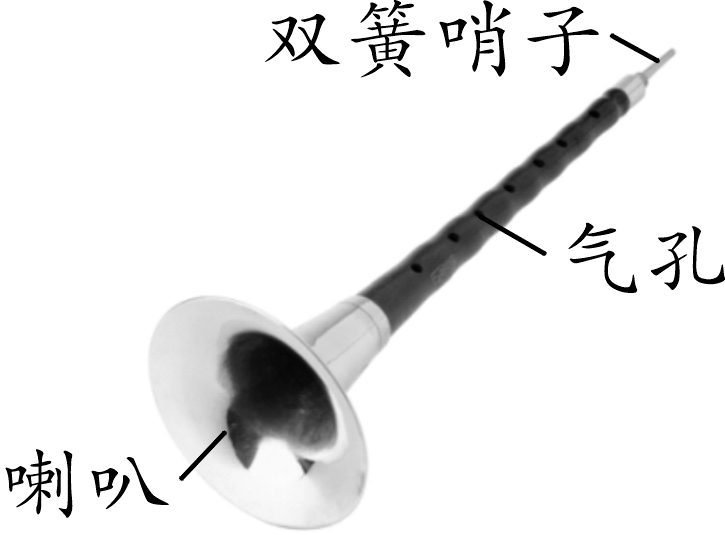 第18题图
19. (2018益阳2题2分)大象可以用我们人类听不到的“声音”交流．关于这种“声音”的下列说法正确的是(　　)
A. 这种“声音”是电磁波
B. 这种“声音”人类听不到，因此没有响度
C. 每头大象发出的这种“声音”音色相同
D. 这种“声音”的传播需要介质
D
20. (2019常德2题3分)清明节是中国的传统节日，小军同学响应政府提倡的文明祭扫，在网上下载了已经录制好的鞭炮声，到墓地后用音响设备播放，音效特逼真．下列说法中错误的是(　　)
A. 播放出的鞭炮声保证了音色的逼真
B. 轻松避免了火灾，不留垃圾，更加环保
C. 音响设备消耗的电能属二次能源
D. 音响设备放出的鞭炮声不是振动产生的
D
声的利用
产生
发声体的判断
声音的产
生与传播
传播
人耳听到
声音的条件
声速
回声
声音强弱的等级
频率
声源处
音调
噪声的定义
超声波
传播过程
噪声
响度
控制噪声
次声波
人耳处
声音的特性
音色
声现象
知识精讲
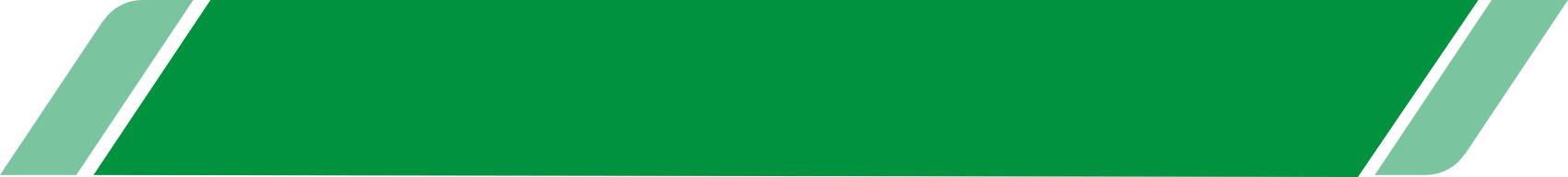 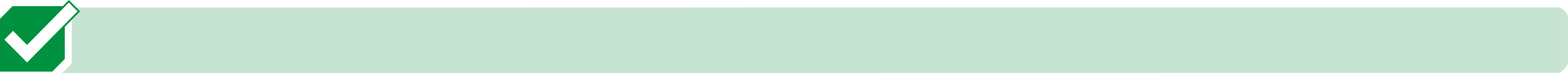 考点清单
一、声音的产生与传播
1.声音的产生：声音是由物体的______产生的，一切正在发声的物体都在振动，振动停止，发声也就停止，但传声未停止.
2.声音的传播
(1)形式:声音以_____的形式传播.
振动
波
返回思维导图
(2)条件：声音的传播需要_______.传声的介质既可以是气体、固体，也可以是_______；真空________(选填“能”或“不能”)传声
3.声速
物理意义:描述声音传播的快慢，它的大小等于声音在每秒内传播的距离.
影响因素：
(1)介质：声音在固体、液体、气体中的传播速度v固、v液、v气的大小关系为______________.
(2)温度：声速的大小不仅跟介质的种类有关，还跟介质的温度有关，15℃时空气中的声速是__________m/s.
介质
液体
不能
v固＞v液＞v气
340
返回思维导图
4.回声
(1)形成原理:声音在传播过程中，如果遇到障碍物，就会被反射回来形成回声.
(2)利用：回声测距离s=______，v表示声音传播的速度，t表示从发声到接收到回声所用的时间.
二、人耳听到声音的条件
(1)发声物体振动(产生声音)
(2)频率适合(在20~20 000 Hz之间)；
(3)有传声介质(能够传播声音)；
(4)响度足够大(能引起人耳鼓膜振动，人离发声物体距离较近)
返回思维导图
三、声音的特性
强弱
高低
大
材料
结构
高
大
点击至重难点突破
返回思维导图
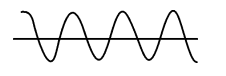 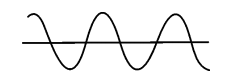 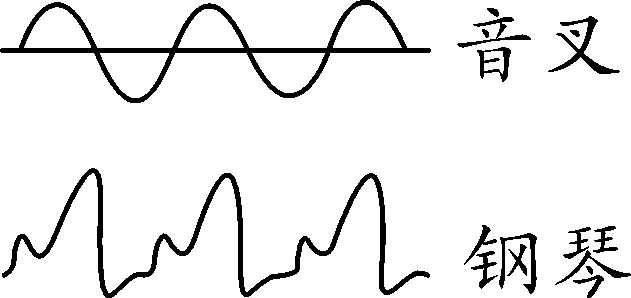 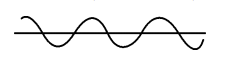 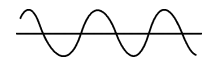 返回思维导图
返回思维导图
超声波和次声波：人们把高于20 000 Hz的声叫做__________，把低于20 Hz的声叫做________.超声波和次声波都超出人的听觉范围
超声波
次声波
返回思维导图
四、声音的利用
1.声音可以传递_______；
(1)超声波:回声定位(声呐、超声导盲仪、倒车雷达、蝙蝠)、B超、超声波探伤、检测锅炉有没有裂纹.
(1)次声波:使用灵敏的声学仪器接收地震、火山喷发、台风、海啸等产生的次声波.
2.声音可以传递_______；超声波除垢、清洗精密仪器，超声波除结石等.
信息
能量
返回思维导图
五、控制噪声的三种途径
(1)防止噪声产生，在____________减弱，如：汽车安装消声器、禁止鸣笛、公共场合禁止喧哗等.
(2)阻断噪声传播，在____________减弱，如：“隔音墙”、公路两旁植树、音乐厅用吸音材料做墙壁等.
(3)防止噪声进入人耳，在_________减弱，如：工厂用的防噪声耳罩、捂耳朵等.
声源处
传播过程中
人耳处
返回思维导图
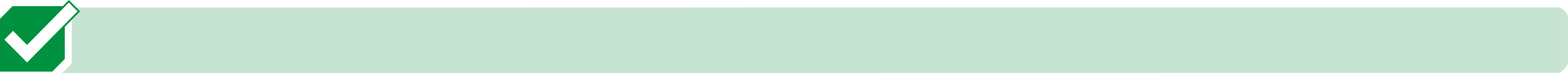 图说物理
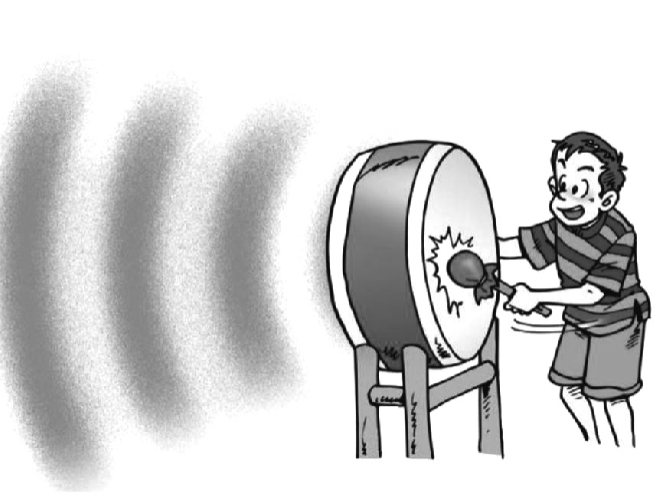 1. 如图所示是小明练习敲鼓的情景.
命题点1　声音的产生与传播
(1)人们听到的鼓声是由鼓面________产生的，然
后通过________传播到人耳.
命题点2　声音的特性
(2)若小明时重时轻地敲击鼓面，可以改变鼓声的________(填声音的特性).
(3)我们可以区分鼓声和其他乐器是根据声音的________(填声音的特性)．
振动
空气
(RJ八上P29图2.1-6)
响度
音色
命题点　声音的特性
2. 如图所示，同学们自制了一件小乐器，
在8个相同的透明玻璃瓶中装有不同高度
的水.
(1)用同样大小的力敲击8个玻璃瓶的瓶口，
会发出不同的声音，这“不同的声音”主要指声音的________．敲击瓶口时，图中________(选填“最左边”或“最右边”)瓶的音调高.
(2)若用嘴从左向右依次吹瓶口(力度大小一样)，可以听见发出声音的“高低”变化情况为__________．
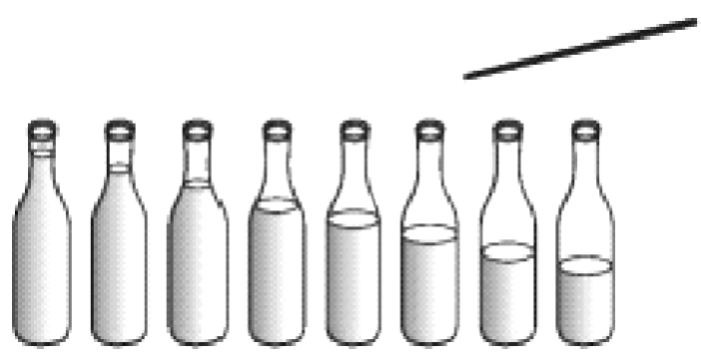 (RJ八上P37图2.2-7)
音调
最右边
由高到低
3. 如图所示，在筷子上捆一些棉花或碎布，做一个活塞，用水蘸湿棉花后插入两端开口的塑料管或竹管中.
命题点1　声音的产生与传播
(1)用嘴吹管的上端，可以发出悦耳的哨音．哨音是由管
内空气柱________产生的，并通过________传入人耳的．
命题点2　声音的特性
(2)上下推拉“活塞”，并用相同的力吹管的上端，是为了
改变哨音的________，向上推“活塞”时，哨音的这一特
性会变________(选填“高”或“低”).
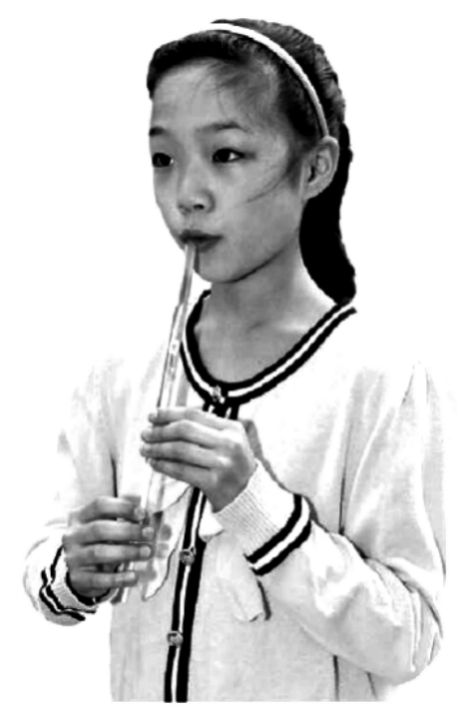 振动
空气
音调
(RJ八上P37图2.2-8)
高
命题点3　噪声的控制
(3)小丽在安静的自习室用此竹管进行“演奏”，老师要求小丽停止“演奏”，这是在________控制噪声．
声源处
4. 将扬声器对准烛焰，播放音乐，看到烛焰随着音乐的节奏晃动.
命题点1　声音的产生与传播
(1)当扬声器发出较强的声音时，可以看到烛焰随着音乐的节奏晃动，扬声器的纸盆由于________发出声音，声音通过__________传到烛焰处，声音是以________的形式传播.
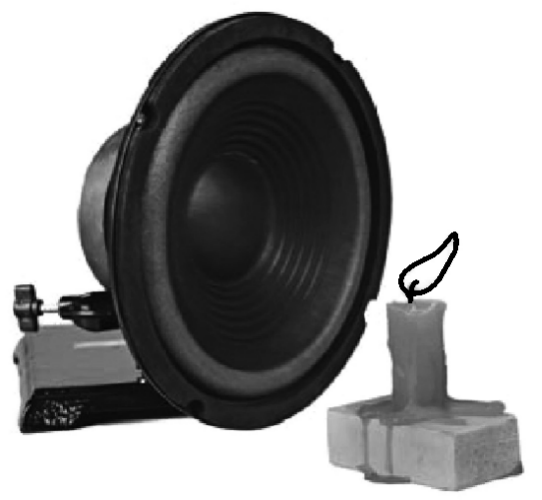 振动
(RJ八上P40图2.3-5)
空气
波
命题点2　声音的利用
(2)烛焰的晃动说明声音可以传递________.
命题点3　电磁现象辨识
(3)扬声器的工作原理是_____________________________，工作时将________能转化为________能.
能量
通电导体在磁场中受力运动
电
机械
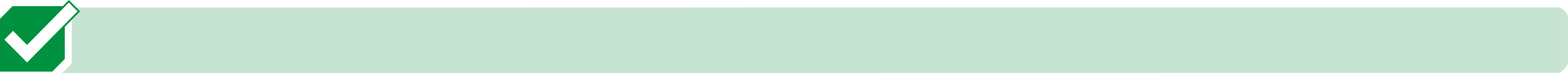 重难点突破
点击至考点清单
声音特性的辨识
例　判断下列关于声音特性的说法是否正确．
(1)振幅越大，频率越大(　　)
(2)音调和响度相同时，音色一定相同(　　)
(3)“暴风骤雨，雷声大作”描述的是声音的响度(　　)
×
×
√
(4)“引吭高歌”“低声细语”中的“高”“低”描述的声音的音调(　　)
(5)能分辨出《二泉映月》是用二胡演奏的，是根据声音的音色来判断的(　　)
(6)喊话时使用喇叭是为了增大声音的响度(　　)
(7)调整收音机的音量可以改变声音的音调(　　)
(8)吉他是一种弦乐器，用大小不同的力拨动同一根琴弦主要改变声音的响度
(　　)
×
√
√
×
√